CLIENT SERVICING
TAXAND ASIA SENIOR SCHOOL
27-29 AUG 2018
KUALA LUMPUR
MALAYSIA
1
WHO IS THE CLIENT
Who do we really work for
Immediate person we deal with
His superiors - Controllers, CFO
CFO’s office, Business group
Local tax, legal personnel vs. regional / global personnel



Potential for conflicts
Difference in ‘expectations’
Unclear communication
How to manage conflicts
It could be different for each assignment - even with the same client!
1
CORE PRINCIPLES OF CLIENT SERVICING
Understand - needs
Deliver - value
Build – relationships
Be - consistent
2
ELEMENTS OF EFFECTIVE CLIENT SERVICING
Identify and understand your customers
Build a customer service strategy
Recruit and train your people
Stay engaged with the client
Do what you do so well that they will want to see it again and again
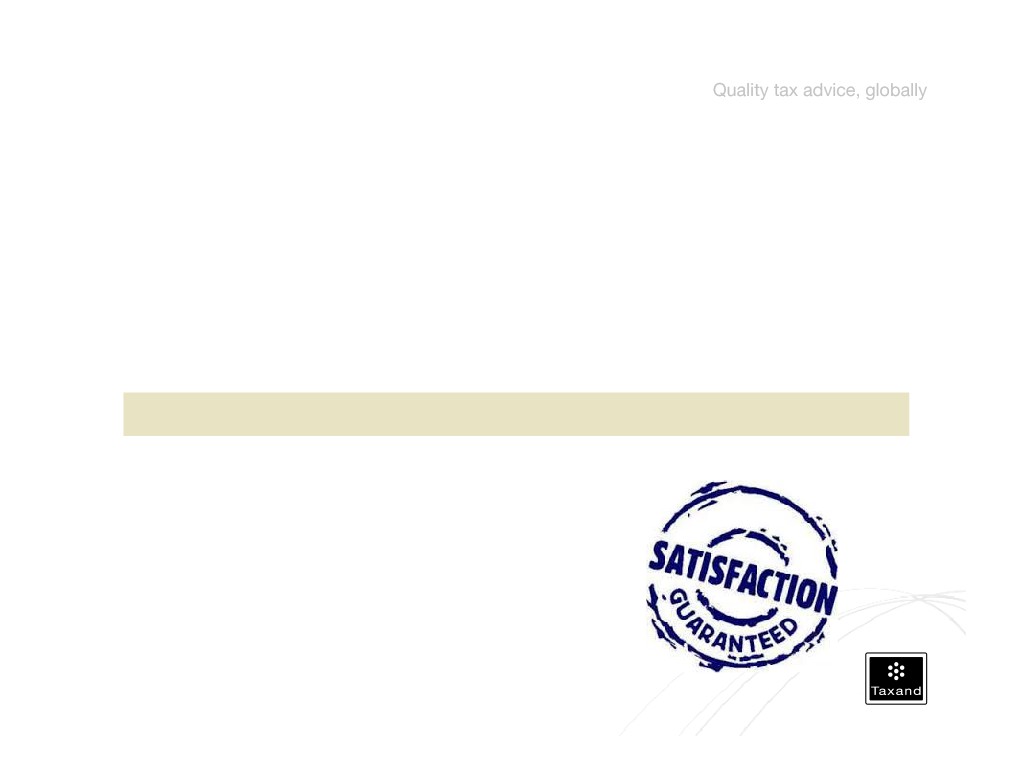 3
IT IS MORE THAN JUST CLIENT DELIVERABLES
Get out of the office
Meet the client in his office
Take the client out for a drink / lunch / dinner
Cultivate multiple contacts
Follow up your contacts
Build a personal rapport with the client:
It helps in winning more work
It could help in sticky situations
Build relationships with regulators
4
ENGAGEMENT PLANNING AND EXECUTION
Every engagement has four components 
The proposal
The deliverable
Feedback
Billing and recovery
5
1. THE PROPOSAL
Understand scope – probe, probe, probe!
But don’t over-probe!!!
Ask the client about the expected size and form of deliverable
Budgeting for fees
Find out if it is a competitive bid
Prepare a costing sheet for the project - factor in ability to replicate for others
Value billings
Be sensitive to price undercutting by competition 
    - This is where your networking will help you
Try and sense the client’s fee appetite and client’s budget constraints
Do not sell yourself short - see if the scope can be curtailed
Milestone related billings / ask for Advances
6
2. THE DELIVERABLE
Understand who you are writing to :
The Business team
The Tax team
Lawyers and General Counsel – Legal and Compliance
Local clients
Foreign clients
Always do a thorough job, and then decide how to present your deliverable 
Keep communication
Technical memos for technical people
Use PowerPoint, Flowchart, Tables
 Respect time lines - follow-up, communicate delays
Follow up and discussions - when is the engagement over?
7
3. FEEDBACK
Always seek feedback from the client:
Especially when you didn’t get the job
On completion of the project
Take feedback from multiple points in the client’s organization
8
4. BILLING AND RECOVERY
Is it fixed fee or per hour billing?
Send periodic alerts to clients
When to raise invoices?
Is there a cost escalation likely?
How often to follow up for recovery?
9
DEALING WITH CHALLENGING CLIENTS
Clients that keep deviating from the agreed scope of work
Clients that set tough timelines
A disorganized client
Always ensure that the Partner / Director is in the loop
Stay away from internal client politics
10
THANK YOU
ABOUT TAXAND
Taxand is the world’s largest independent tax organisation with more than 400 tax partners and over 2,000 tax advisors in over 40 countries. Taxand focuses on delivering high quality, integrated tax advice, free from conflict creating audit work. Taxand advisors work together to deliver global tax services for clients.
www.taxand.com
Taxand is a global organisation of tax advisory firms. Each firm in each country is a separate and independent legal entity responsible for delivering client services.

© Copyright Taxand Economic Interest Grouping 2017Registered office: 1B Heienhaff, L-1736 Senningerberg – RCS Luxembourg C68